En- och tvåbostadshus och tomt
Karl Evald
jurist
Varför ska vi prata om definitioner?
Varför behöver vi ett språk?
Varför behöver vi PBL?
”Män får lättare förkylning än kvinnor”
”Jag har köpt en tomt och ska bygga till min fastighet så att den blir ett flerfamiljshus”
Vad betyder de här orden?
En- och tvåbostadshus
Flerbostadshus
Parhus
Radhus
Kedjehus
Fastighet
Tomt
Vad betyder de här orden?
En- och tvåbostadshus
Flerbostadshus
Parhus
Radhus
Kedjehus
Fastighet
Tomt – Definierad i PBL
Vad betyder de här orden?
En- och tvåbostadshus
Flerbostadshus
Parhus
Radhus
Kedjehus
Fastighet – Definierad i Jordabalken
Tomt – Definierad i PBL
Vad betyder de här orden?
En- och tvåbostadshus
Flerbostadshus
Parhus
Radhus
Kedjehus
Fastighet – Definierad i Jordabalken
Tomt – Definierad i PBL
Med lite hjälp från TNC 95…
En- och tvåbostadshus 
Bostadshus med en till två bostäder

Flerbostadshus
Bostadshus med tre eller fler bostäder
Med lite hjälp från TNC 95…
En och tvåbostadshus kan vara sammanbyggda…

Parhus
Två sammanbyggda en- eller tvåbostadshus

Radhus
Tre eller fler sammanbyggda en- eller tvåbostadshus

Kedjehus
En- eller tvåbostadshus som är sammanbyggda genom någon form av biutrymme, som förråd eller garage
Parhus
Radhus
Kedjehus
”När är ett radhus ett flerbostadshus?”
”När är ett radhus ett flerbostadshus?”
Med lite hjälp från TNC 95…
En och tvåbostadshus kan vara sammanbyggda…

Parhus
Två sammanbyggda en- eller tvåbostadshus

Radhus
Tre eller fler sammanbyggda en- eller tvåbostadshus

Kedjehus
En- och tvåbostadshus som är sammanbyggda med någon form av biutrymme, som förråd eller garage
Sammanbyggda en- och tvåbostadshus kontra flerbostadshus
T.ex. ”Hur vet man om man har en radhuslänga eller ett flerbostadshus?”
Sammanbyggda en- och tvåbostadshus kontra flerbostadshus
T.ex. ”Hur vet man om man har en radhuslänga eller ett flerbostadshus?”



Exempel på situationer: 
Man vill bygga friggebod till ett radhus
Man vill ha reda på om OVK krävs
Man vill ha reda på om en detaljplanebestämmelse klaras t.ex. om utnyttjandegrad eller hustyp
Sammanbyggda en- och tvåbostadshus kontra flerbostadshus
Kedjehus sällan problematiska här!
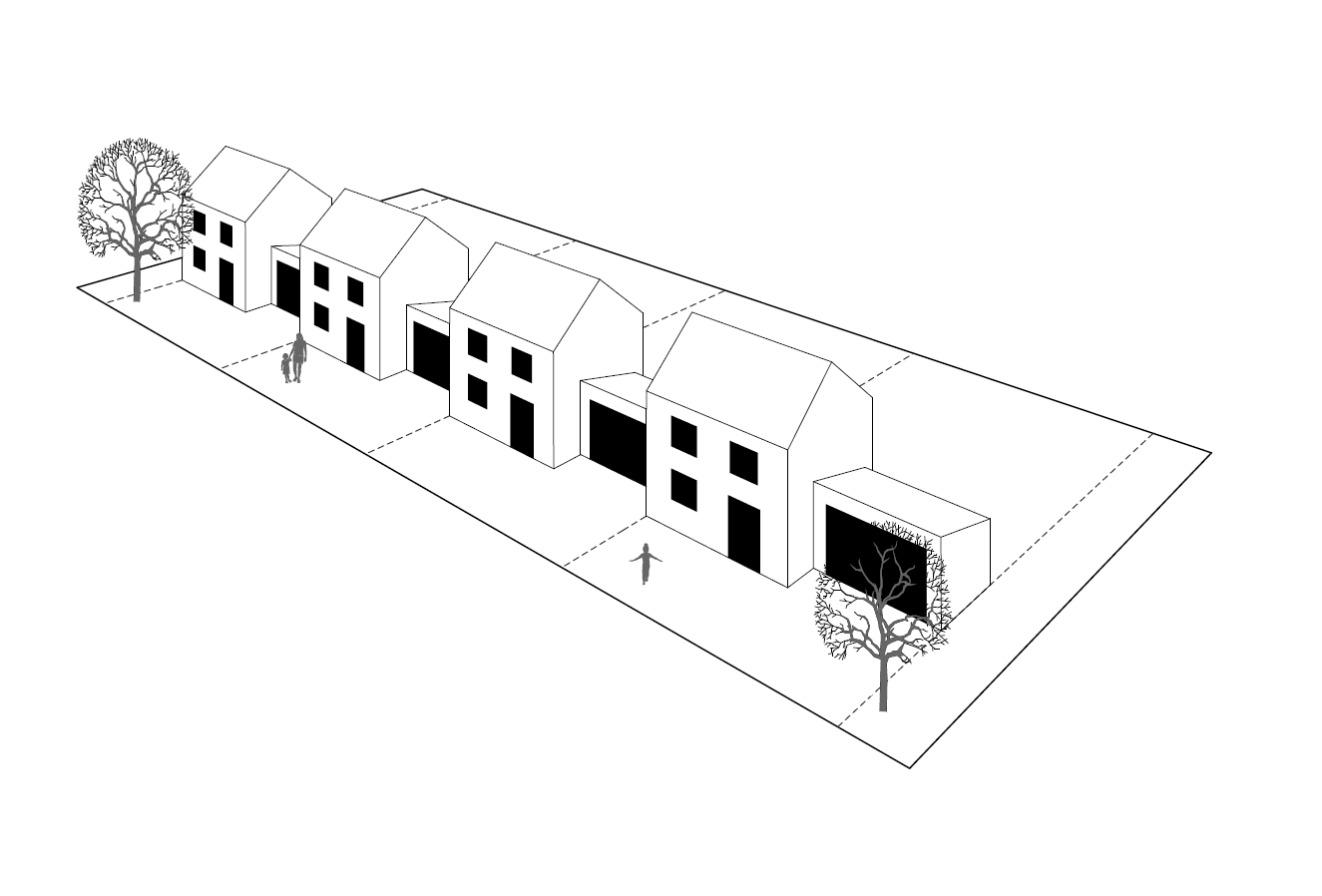 [Speaker Notes: ???]
Sammanbyggda en- och tvåbostadshus kontra flerbostadshus
Sammanbyggda en- och tvåbostadshus kontra flerbostadshus
FLERBOSTADSHUS
Sammanbyggda en- och tvåbostadshus kontra flerbostadshus
MÖD 2014-07-16, mål nr P 660-14
Hade uppförts på mark som var planlagd för parhus
Var det två sammanbyggda tvåbostadshus (parhus) eller ett flerbostadshus?

MÖD: Flerbostadshus!

Loftgångarna var en gemensam funktion
Visuellt intryck
Sammanbyggda en- och tvåbostadshus kontra flerbostadshus
MÖD 2014-07-16, mål nr P 660-14
Hade uppförts på mark som var planlagd för parhus
Var det två sammanbyggda tvåbostadshus (parhus) eller ett flerbostadshus?

MÖD: Flerbostadshus!

Loftgångarna var en gemensam funktion
Visuellt intryck
Sammanbyggda en- och tvåbostadshus kontra flerbostadshus
Vad betyder domen?
Bedöma om funktioner som är viktiga för bostadsanvändningen är gemensamma eller löses i varje hus för sig
Fungerar varje hus självständigt?
Gemensamma funktioner skapar ett visuellt intryck av flerbostadshus
T.ex. radhus är tänkta att fungera självständigt från varandra, till skillnad från flerbostadshus där man förutsätter att vissa bostadsfunktioner ska vara gemensamma
Gemensamma funktioner, som ventilation eller hiss, ger vid handen att de ska utformas enligt de regler som gäller för flerbostadshus
Sammanbyggda en- och tvåbostadshus kontra flerbostadshus
Vad betyder domen?
Bedöma om funktioner som är viktiga för bostadsanvändningen är gemensamma eller löses i varje hus för sig
Fungerar varje hus självständigt?
Gemensamma funktioner skapar ett visuellt intryck av flerbostadshus
T.ex. radhus är tänkta att fungera självständigt från varandra, till skillnad från flerbostadshus där man förutsätter att vissa bostadsfunktioner ska vara gemensamma
Gemensamma funktioner, som ventilation eller hiss, ger vid handen att de ska utformas enligt de regler som gäller för flerbostadshus
Sammanbyggda en- och tvåbostadshus kontra flerbostadshus
Vad betyder domen?
Bedöma om funktioner som är viktiga för bostadsanvändningen är gemensamma eller löses i varje hus för sig
Fungerar varje hus självständigt?
Gemensamma funktioner skapar ett visuellt intryck av flerbostadshus
T.ex. radhus är tänkta att fungera självständigt från varandra, till skillnad från flerbostadshus där man förutsätter att vissa bostadsfunktioner ska vara gemensamma
Gemensamma funktioner, som ventilation eller hiss, ger vid handen att de ska utformas enligt de regler som gäller för flerbostadshus
Sammanbyggda en- och tvåbostadshus kontra flerbostadshus
Vad betyder domen?
Bedöma om funktioner som är viktiga för bostadsanvändningen är gemensamma eller löses i varje hus för sig
Fungerar varje hus självständigt?
Gemensamma funktioner skapar ofta ett visuellt intryck av flerbostadshus
T.ex. radhus är tänkta att fungera självständigt från varandra, till skillnad från flerbostadshus där man förutsätter att vissa bostadsfunktioner ska vara gemensamma
Gemensamma funktioner, som ventilation eller hiss, ger vid handen att de ska utformas enligt de regler som gäller för flerbostadshus
Sammanbyggda en- och tvåbostadshus kontra flerbostadshus
Vad betyder domen?
Bedöma om funktioner som är viktiga för bostadsanvändningen är gemensamma eller löses i varje hus för sig
Fungerar varje hus självständigt?
Gemensamma funktioner skapar ofta ett visuellt intryck av flerbostadshus
T.ex. radhus är tänkta att fungera självständigt från varandra, till skillnad från flerbostadshus där man förutsätter att vissa bostadsfunktioner ska vara gemensamma
Gemensamma funktioner, som ventilation eller hiss, ger vid handen att de ska utformas enligt de regler som gäller för flerbostadshus
Sammanbyggda en- och tvåbostadshus kontra flerbostadshus
Vad betyder domen?
Bedöma om funktioner som är viktiga för bostadsanvändningen är gemensamma eller löses i varje hus för sig
Fungerar varje hus självständigt?
Gemensamma funktioner skapar ofta ett visuellt intryck av flerbostadshus
T.ex. radhus är tänkta att fungera självständigt från varandra, till skillnad från flerbostadshus där man förutsätter att vissa bostadsfunktioner ska vara gemensamma
Gemensamma funktioner, som ventilation eller hiss, ger vid handen att de ska utformas enligt de regler som gäller för flerbostadshus
Fler rättsfall…
EN- OCH TVÅBOSTADSHUS
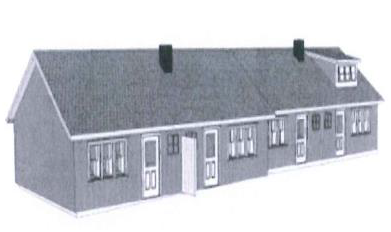 Fler rättsfall…
EN- OCH TVÅBOSTADSHUS
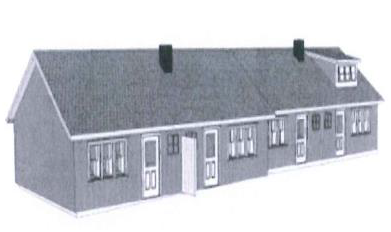 Fler rättsfall…
MÖD 2016-04-18 (P 4803-15)
Lovbefriad tillbyggnad 15 kvadrat
Nämnden avslog startbesked…

MÖD:
Fastighetsindelning eller upplåtelseform saknar betydelse!
Definitionerna i TNC 95 är utgångspunkt
Även sammanbyggda en- och tvåbostadshus är en- och tvåbostadshus i lagens mening
Fler rättsfall…
MÖD 2016-04-18 (P 4803-15)
Lovbefriad tillbyggnad 15 kvadrat
Nämnden avslog startbesked…

MÖD:
En- och tvåbostadshus!
Fastighetsindelning eller upplåtelseform saknar betydelse!
Definitionerna i TNC 95 är utgångspunkt
Även sammanbyggda en- och tvåbostadshus är en- och tvåbostadshus i lagens mening
Fler rättsfall…
MÖD 2016-04-18 (P 7340-15)
Lovbefriad komplementbyggnad 25 kvadrat
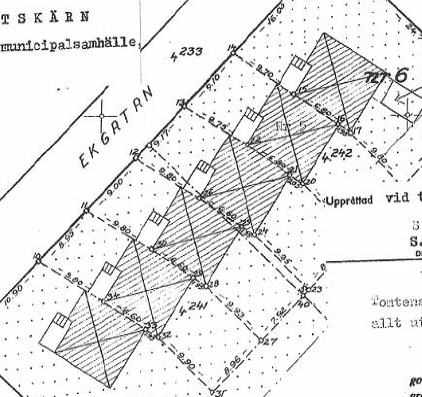 Fastighet och tomt
Fastighet
Fastställs vid lantmäteriförrättning (fastighetsreglering)
Fastslaget bl.a. var gränserna ska gå
Ingen bedömningsfråga, utom kanske om det finns tveksamheter i själva förrättningsbeslutet

Tomt
Aldrig på allmän plats
Den mark som behövs för byggnadens eller byggnadernas ändamål
Ren bedömningsfråga
Fastighet och tomt
Fastighet
Fastställs vid lantmäteriförrättning (fastighetsreglering)
Fastslaget bl.a. var gränserna ska gå
Ingen bedömningsfråga, utom kanske om det finns tveksamheter i själva förrättningsbeslutet

Tomt
Ren bedömningsfråga (utifrån 1 kap 4 § PBL)
Aldrig på allmän plats
Den mark som behövs för byggnadens eller byggnadernas ändamål
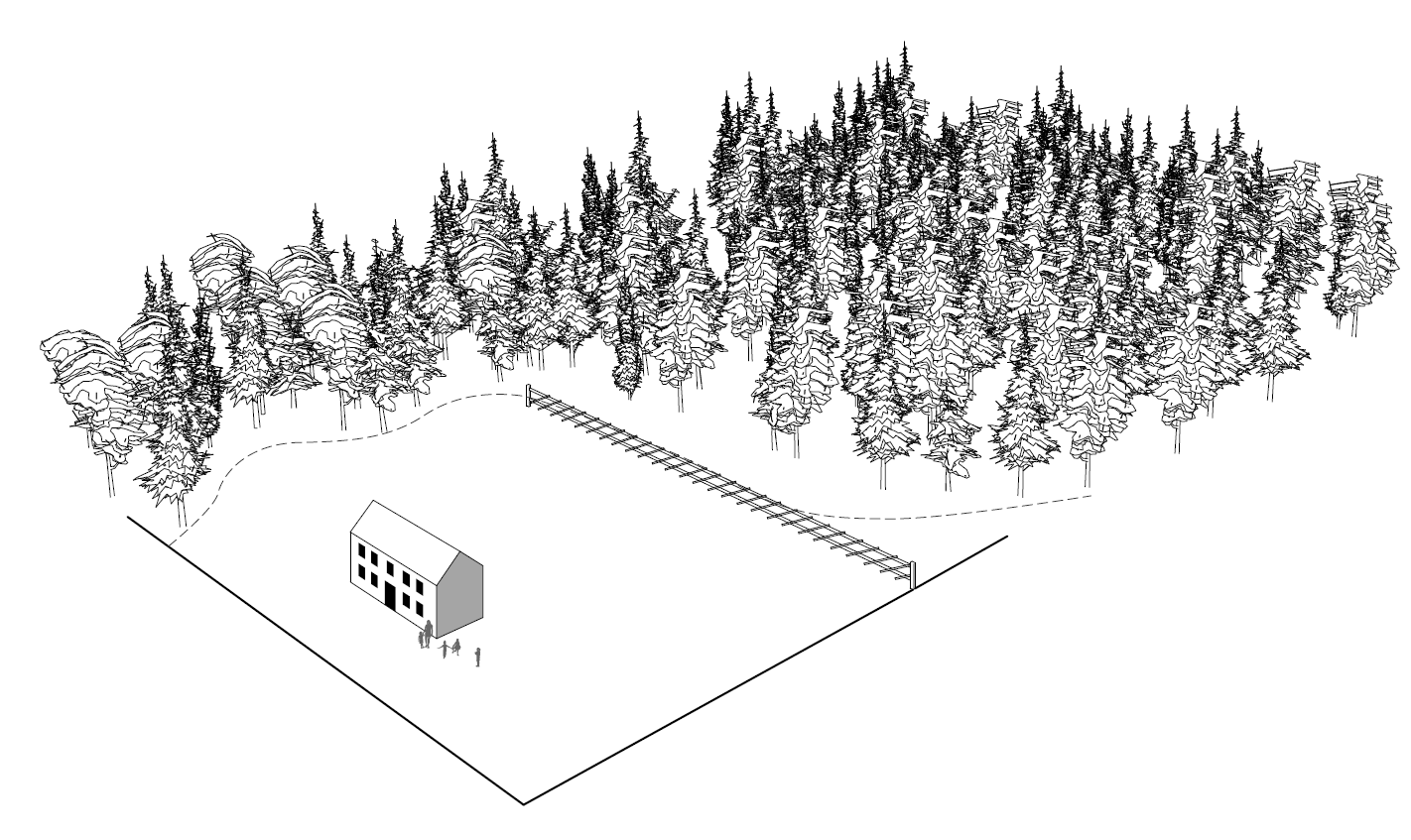 [Speaker Notes: Alla bilder är samma fastighet]
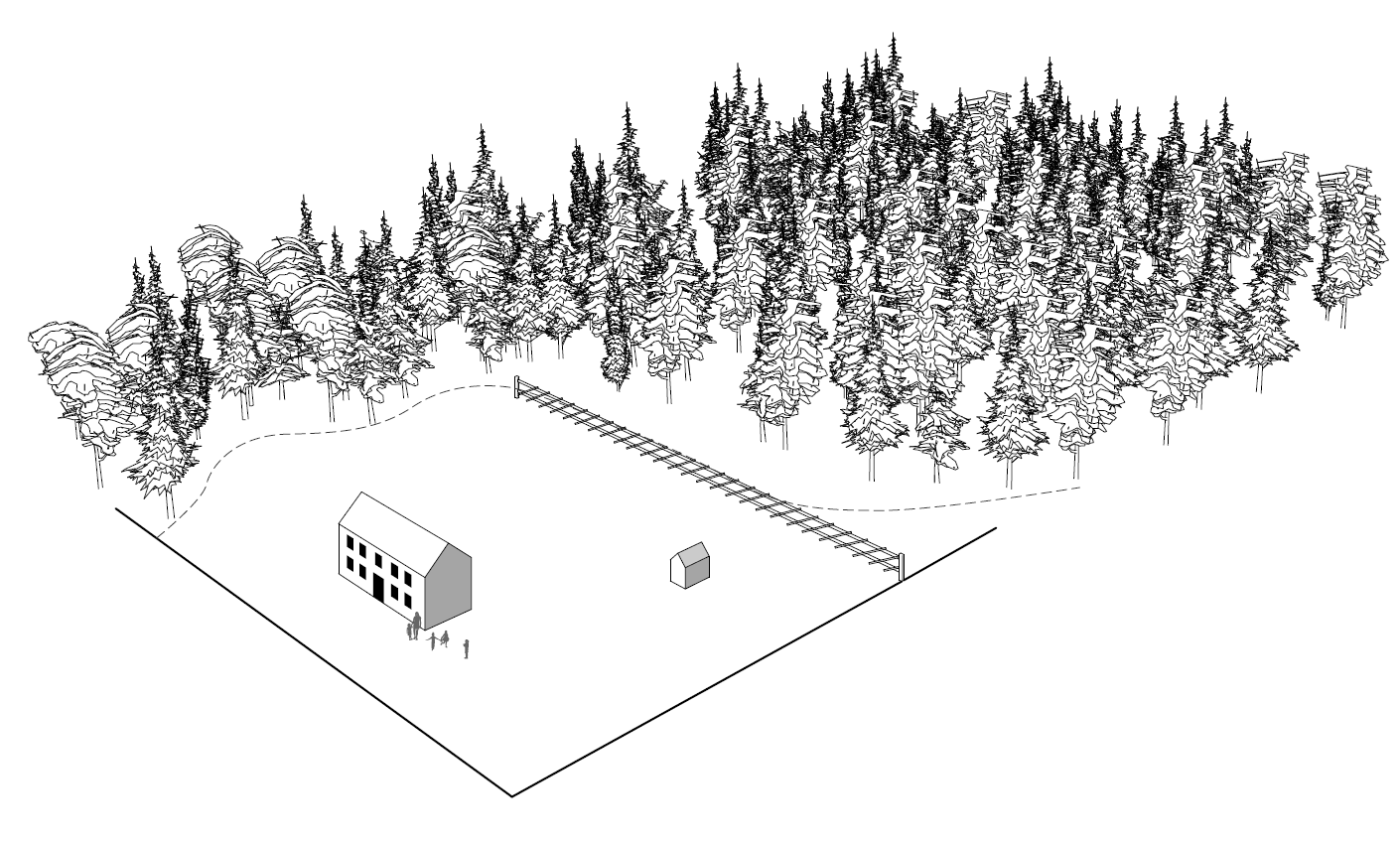 Radhus med separata trädgårdar
Radhus med ”allmänning”
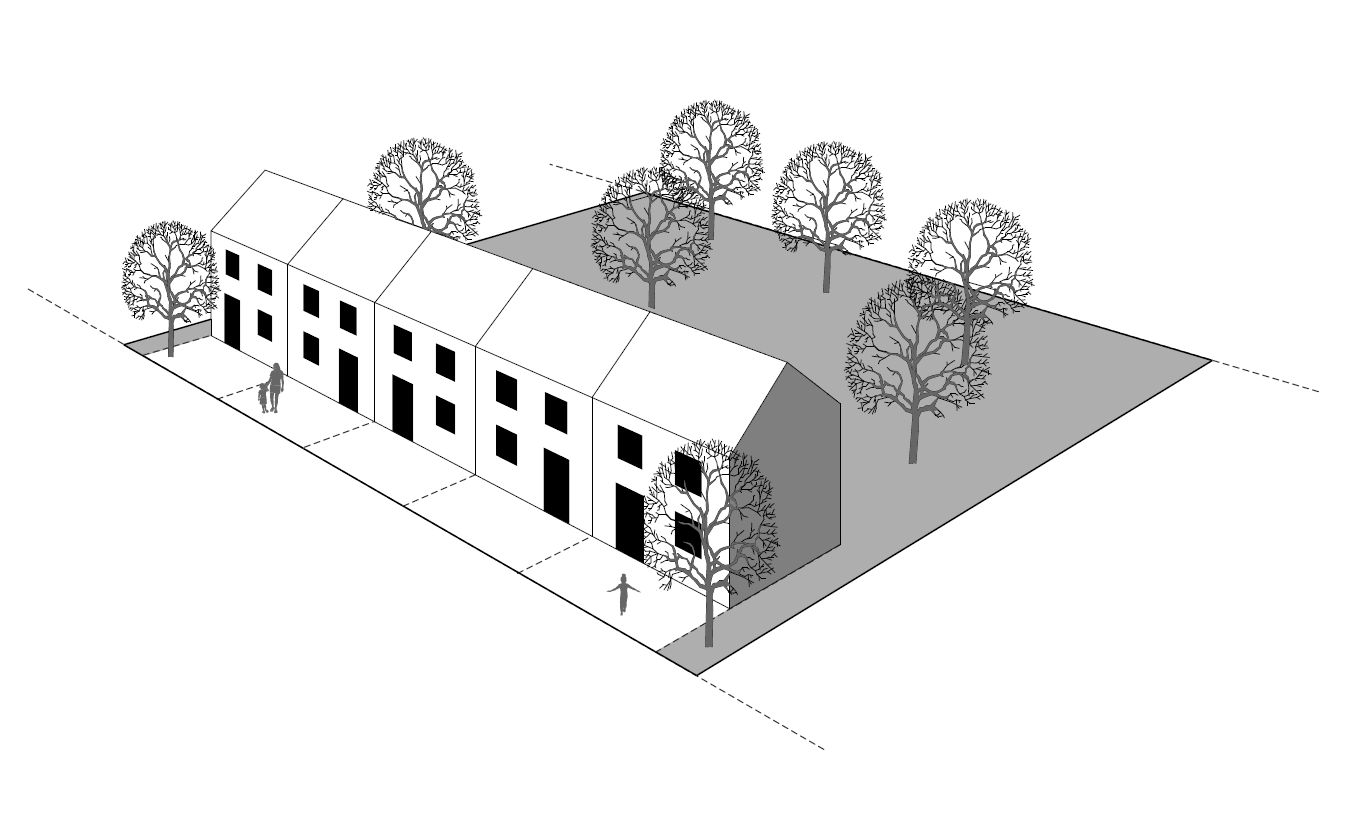 Parhus med var sin tomt
Flerbostadshus, en och samma tomt
…och så lite rättsfall
Karl Evald
jurist
Expediering av bygglov
HD 2017-01-04 (Ö 1901-16)
Kommunen beviljade ansökan om bygglov
Bostadsrättshavare överklagade, men för sent
Kommunen hade inte skickat något meddelande enligt 9 kap 41 b § direkt till bostadsrättshavarna…
Fanns en giltig ursäkt för att inte ha överklagat i tid? JA

Meddelandet är en viktig rättssäkerhet
Bostadsrättshavare ska anses vara ”kända sakägare”
Eftersom bostadsrättshavare ska ingå i grannehörandet, är det rimligt att de får meddelandet enligt 9 kap 41 b §
Expediering av bygglov
HD 2017-01-04 (Ö 1901-16)
Kommunen beviljade ansökan om bygglov
Bostadsrättshavare överklagade, men för sent
Kommunen hade inte skickat något meddelande enligt 9 kap 41 b § direkt till bostadsrättshavarna…
Fanns en giltig ursäkt för att inte ha överklagat i tid? JAJA

Meddelandet är en viktig rättssäkerhet
Bostadsrättshavare ska anses vara ”kända sakägare”
Eftersom bostadsrättshavare ska ingå i grannehörandet, är det rimligt att de får meddelandet enligt 9 kap 41 b §
Expediering av bygglov
HD 2017-01-04 (Ö 1901-16)
Kommunen beviljade ansökan om bygglov
Bostadsrättshavare överklagade, men för sent
Kommunen hade inte skickat något meddelande enligt 9 kap 41 b § direkt till bostadsrättshavarna…
Fanns en giltig ursäkt för att inte ha överklagat i tid? JA

Meddelandet är en viktig rättssäkerhet
Bostadsrättshavare kan vara ”kända sakägare”
Eftersom bostadsrättshavare ska ingå i grannehörande enligt 9 kap 25 §, är det enligt HD rimligt att de får meddelandet enligt 41 b §
Expediering av bygglov
HD 2017-01-04 (Ö 1901-16)

Konsekvenser?
Hur får man tag på alla ”kända” bostadsrättshavare?
Vad är en rimlig arbetsinsats för kommunen?
Måste man alltid titta i folkbokföringsregistret vid expediering? Räcker det?
Bostadsrättshavare som inte är folkbokförda?
Hyresgäster?
Skicka hellre för många än för få!
Kom ihåg att spara sändlistor! 
Uppgift om vem man skickat till, när det skickats, vad som skickats
Risken för att meddelandet inte går fram ligger på adressaten!
Delstartbesked och tillsyn
MÖD 2017-03-14 (P 4033-16) 
Nämnden hade gett delstartbesked (partiellt)
Byggherren byggde dock klart utan startbesked för resterande delar…
Nämnden tog ut sanktionsavgift

Fanns stöd för sanktionsavgiften? NEJ

Bestämmelserna om sanktionsavgifter ska tolkas restriktivt
Inget uttryckligt stöd i 9 kap PBF att ta ut sanktionsavgift för att ha brustit mot delstartbesked för en åtgärd som redan är påbörjad
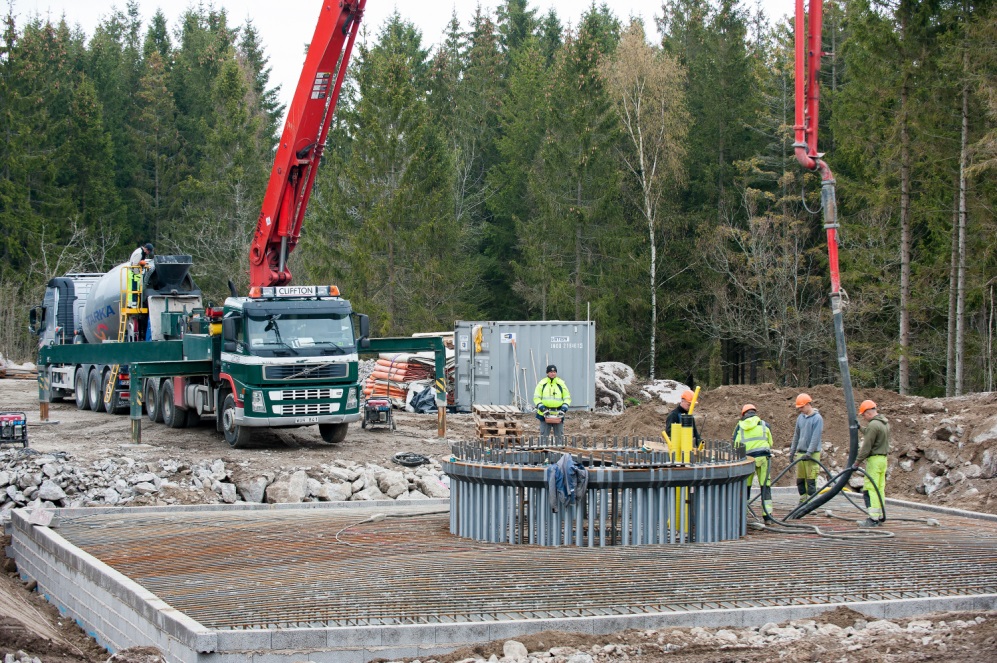 Delstartbesked och tillsyn
MÖD 2017-03-14 (P 4033-16) 
Nämnden hade gett delstartbesked (partiellt)
Byggherren byggde dock klart utan startbesked för resterande delar…
Nämnden tog ut sanktionsavgift

Fanns stöd för sanktionsavgiften? NEJ

Bestämmelserna om sanktionsavgifter ska tolkas restriktivt
Inget uttryckligt stöd i 9 kap PBF att ta ut sanktionsavgift för att ha brustit mot delstartbesked för en åtgärd som redan är påbörjad
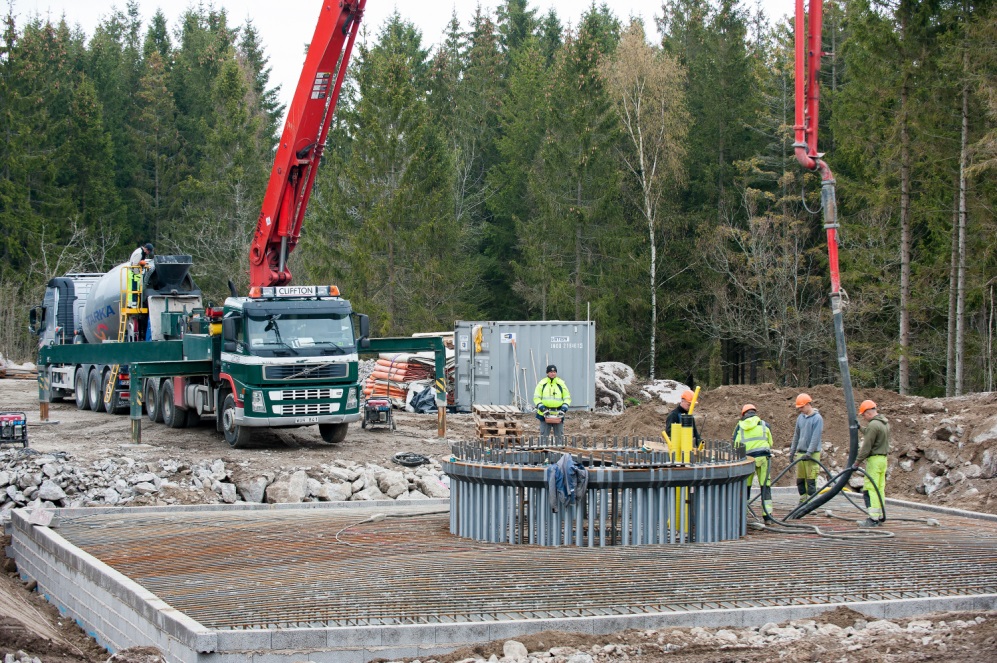 Delstartbesked och tillsyn
MÖD 2017-03-14 (P 4033-16) 
Nämnden hade gett delstartbesked (partiellt)
Byggherren byggde dock klart utan startbesked för resterande delar…
Nämnden tog ut sanktionsavgift

Fanns stöd för sanktionsavgiften? NEJ

Bestämmelserna om sanktionsavgifter ska tolkas restriktivt
Inget uttryckligt stöd i 9 kap PBF att ta ut sanktionsavgift för att ha brustit mot delstartbesked för en åtgärd som redan är påbörjad
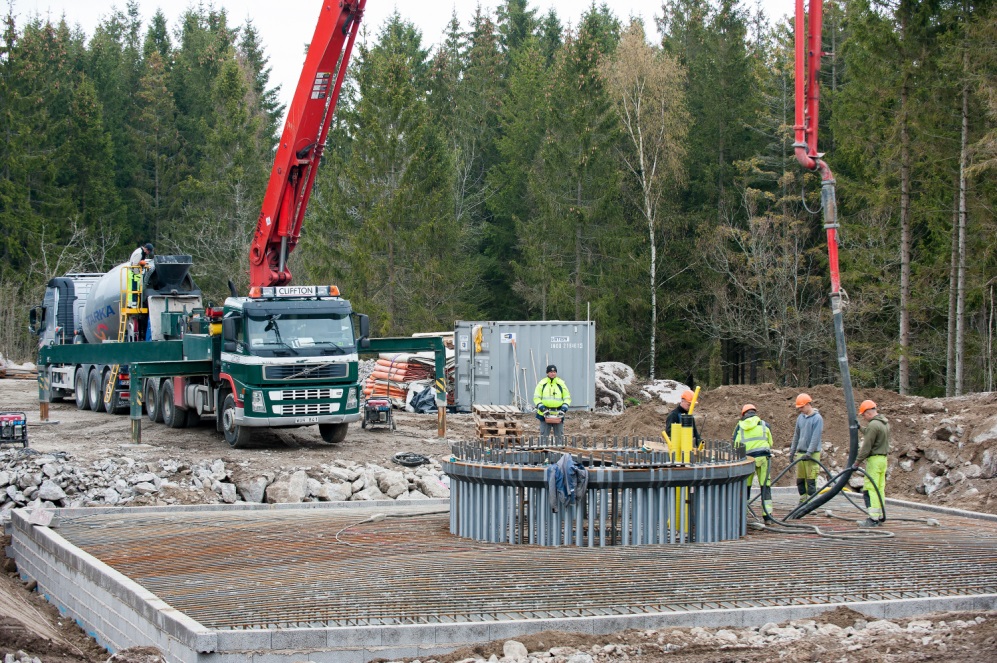 Delstartbesked och tillsyn
MÖD 2017-03-14 (P 4033-16) 

Hur ska kommunen bedriva byggprocess och tillsyn?
Sanktionsavgift kan fortfarande tas ut vid det första delstartbeskedet!
Vid varje delmoment bör verifieras att startbeskedet följts innan nästa delstartbesked ges
Bör framgå av varje delstartbesked och i kontrollplanen
Förbud mot fortsatt arbete 11 kap 31 §
Innan slutbesked råder automatiskt användningsförbud
Utan startbesked finns ingen grund för slutbesked!
Upplys byggherren om detta
Vid behov användningsförbud enligt 11 kap 32 §
Delstartbesked och tillsyn
MÖD 2017-03-14 (P 4033-16) 

Hur ska kommunen bedriva byggprocess och tillsyn?
Sanktionsavgift kan fortfarande tas ut vid det första delstartbeskedet!
Vid varje delmoment bör verifieras att startbeskedet följts innan nästa delstartbesked ges
Bör framgå av varje delstartbesked och i kontrollplanen
Förbud mot fortsatt arbete 11 kap 31 §
Innan slutbesked råder automatiskt användningsförbud
Utan startbesked finns ingen grund för slutbesked!
Upplys byggherren om detta
Vid behov användningsförbud enligt 11 kap 32 §
Delstartbesked och tillsyn
MÖD 2017-03-14 (P 4033-16) 

Hur ska kommunen bedriva byggprocess och tillsyn?
Sanktionsavgift kan fortfarande tas ut vid det första delstartbeskedet!
Vid varje delmoment bör verifieras att startbeskedet följts innan nästa delstartbesked ges
Bör framgå av varje delstartbesked och i kontrollplanen
Förbud mot fortsatt arbete 11 kap 31 §
Innan slutbesked råder automatiskt användningsförbud
Utan startbesked finns ingen grund för slutbesked!
Upplys byggherren om detta
Vid behov användningsförbud enligt 11 kap 32 §
Delstartbesked och tillsyn
MÖD 2017-03-14 (P 4033-16) 

Hur ska kommunen bedriva byggprocess och tillsyn?
Sanktionsavgift kan fortfarande tas ut vid det första delstartbeskedet!
Vid varje delmoment bör verifieras att startbeskedet följts innan nästa delstartbesked ges
Bör framgå av varje delstartbesked och i kontrollplanen
Förbud mot fortsatt arbete 11 kap 31 §
Innan slutbesked råder automatiskt användningsförbud
Utan startbesked finns ingen grund för slutbesked!
Upplys byggherren om detta
Vid behov användningsförbud enligt 11 kap 32 §
Delstartbesked och tillsyn
MÖD 2017-03-14 (P 4033-16) 

Hur ska kommunen bedriva byggprocess och tillsyn?
Sanktionsavgift kan fortfarande tas ut vid det första delstartbeskedet!
Vid varje delmoment bör verifieras att startbeskedet följts innan nästa delstartbesked ges
Bör framgå av varje delstartbesked och i kontrollplanen
Förbud mot fortsatt arbete 11 kap 31 §
Innan slutbesked råder automatiskt användningsförbud
Utan startbesked finns ingen grund för slutbesked!
Upplys byggherren om detta
Vid behov användningsförbud enligt 11 kap 32 §
Överklaga startbesked för attefallshus?
Lagstiftarens modell:
Bara den som ansöker om startbesked får överklaga. 
Grannar får inte överklaga.
Grannar får istället göra tillsynsanmälan.

MÖD 2016-02-23 (P 7514-15) 
Grannar får visst överklaga! (EKMR)

MÖD 2016-12-22 (P 1022-16) 
Grannar får inte göra tillsynsanmälan!

Båda målen är under överprövning i HD
§
?
§
§
?
Överklaga startbesked för attefallshus?
Lagstiftarens modell:
Bara den som ansöker om startbesked får överklaga. 
Grannar får inte överklaga.
Grannar får istället göra tillsynsanmälan.

MÖD 2016-02-23 (P 7514-15) 
Grannar får visst överklaga! (EKMR)

MÖD 2016-12-22 (P 1022-16) 
Grannar får inte göra tillsynsanmälan!

Båda målen är under överprövning i HD
§
?
§
§
?
Överklaga startbesked för attefallshus?
Lagstiftarens modell:
Bara den som ansöker om startbesked får överklaga. 
Grannar får inte överklaga.
Grannar får istället göra tillsynsanmälan.

MÖD 2016-02-23 (P 7514-15) 
Grannar får visst överklaga! (EKMR)

MÖD 2016-12-22 (P 1022-16) 
Grannar får inte göra tillsynsanmälan!

Båda målen är under överprövning i HD
§
?
§
§
?
Överklaga startbesked för attefallshus?
Lagstiftarens modell:
Bara den som ansöker om startbesked får överklaga. 
Grannar får inte överklaga.
Grannar får istället göra tillsynsanmälan.

MÖD 2016-02-23 (P 7514-15) 
Grannar får visst överklaga! (EKMR)

MÖD 2016-12-22 (P 1022-16) 
Grannar får inte göra tillsynsanmälan!

Båda målen är under överprövning i HD
§
?
§
§
?
Byggnadshöjd
Gavlar och långsidor…

MÖD 2016-04-27 (P 8739-15)
Beräkningsgrundande fasad blev husets gavel, byggnadshöjd hamnade i nock

MÖD 2016-10-13 (P 1992-16)
Hus med traditionell utformning, långsidan beräkningsgrundande
Jfr Boken om Lov
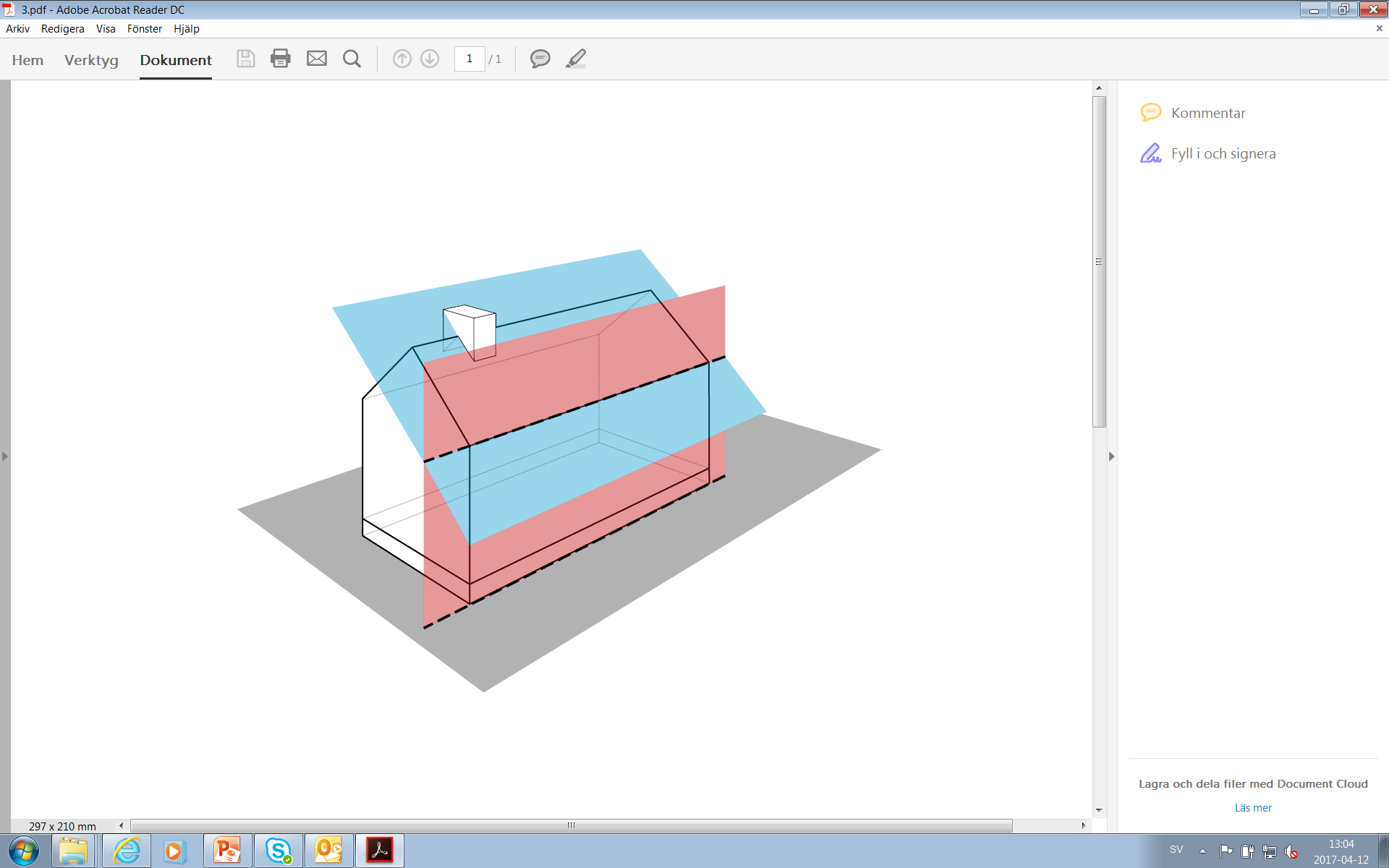 Byggnadshöjd
Gavlar och långsidor…

MÖD 2016-04-27 (P 8739-15)
Beräkningsgrundande fasad blev husets gavel, byggnadshöjd hamnade i nock

MÖD 2016-10-13 (P 1992-16)
Hus med traditionell utformning, långsidan beräkningsgrundande
Jfr Boken om Lov
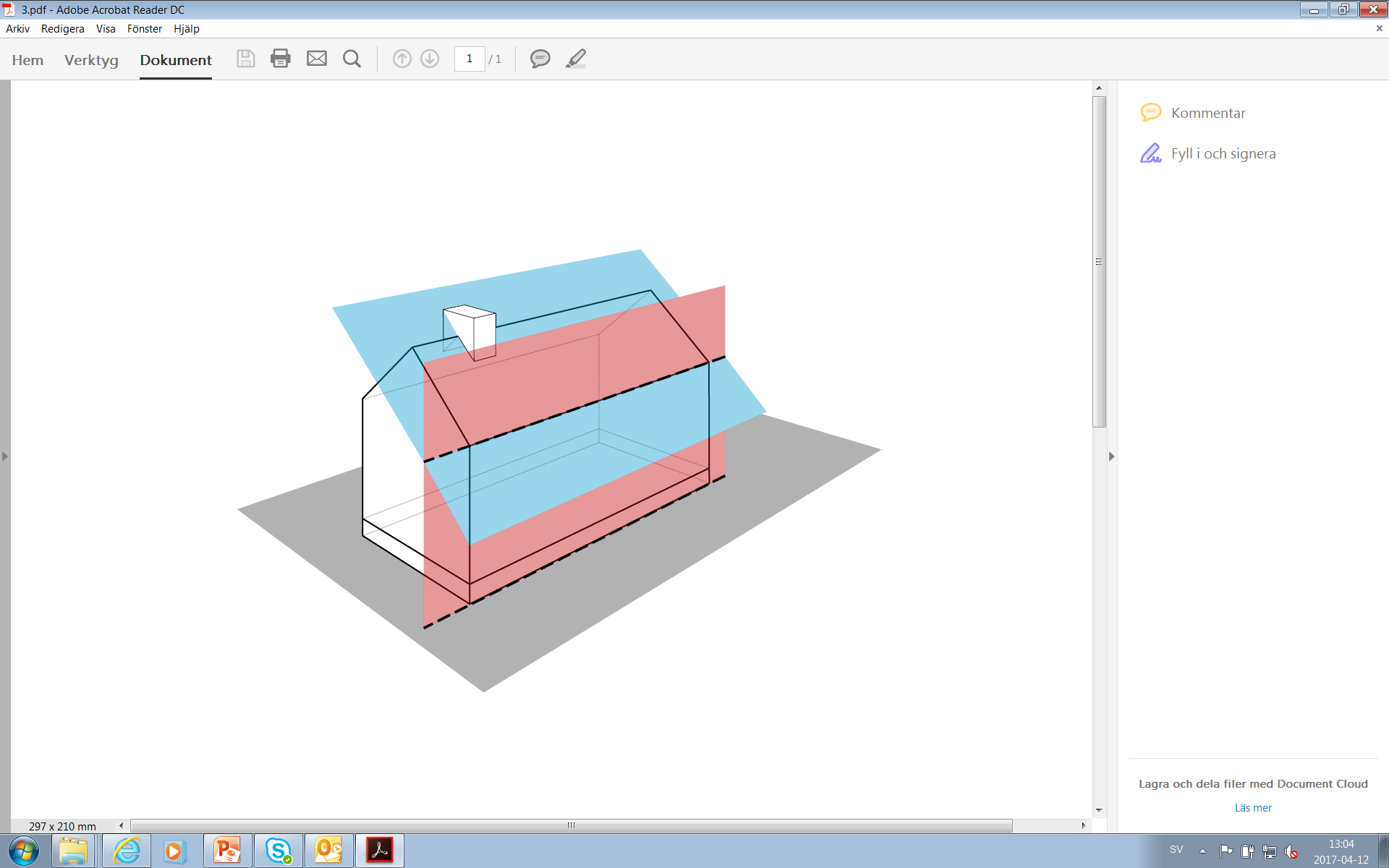 Förbud mot fortsatt arbete eller åtgärd
MÖD 2017-01-17 (P 4216-16)
Sten- och betongupplag nära fastighetsgräns och nära byggnad på grannfastigheten
Nämnden gick in med förbud mot fortsatt åtgärd, säkerhetsavstånd om 5 meter
Upplysning om att förbudet kunde ändras omverksamhetsutövaren visade att ett kortareavstånd kunde vara säkert

Höll förbudet i MÖD? JA

Förbud motiverat av hänsyn till människors hälsa och säkerhet
Lovplikt spelar ingen roll
Upplysningen var OK
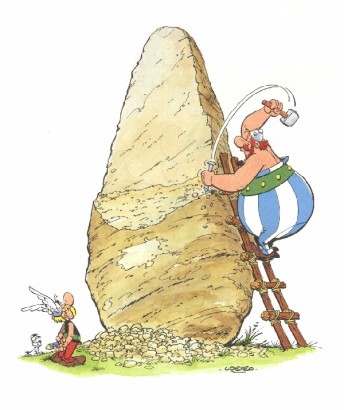 Förbud mot fortsatt arbete eller åtgärd
MÖD 2017-01-17 (P 4216-16)
Sten- och betongupplag nära fastighetsgräns och nära byggnad på grannfastigheten
Nämnden gick in med förbud mot fortsatt åtgärd, säkerhetsavstånd om 5 meter
Upplysning om att förbudet kunde ändras omverksamhetsutövaren visade att ett kortareavstånd kunde vara säkert

Höll förbudet i MÖD? JA

Förbud motiverat av hänsyn till människors hälsa och säkerhet
Lovplikt spelar ingen roll
Upplysningen var OK
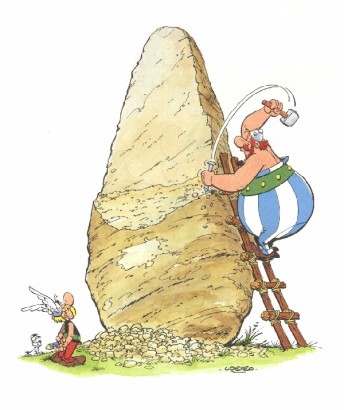 Förbud mot fortsatt arbete eller åtgärd
MÖD 2017-01-17 (P 4216-16)
Sten- och betongupplag nära fastighetsgräns och nära byggnad på grannfastigheten
Nämnden gick in med förbud mot fortsatt åtgärd, säkerhetsavstånd om 5 meter
Upplysning om att förbudet kunde ändras omverksamhetsutövaren visade att ett kortareavstånd kunde vara säkert

Höll förbudet i MÖD? JA

Förbud motiverat av hänsyn till människors hälsa och säkerhet
Lovplikt spelar ingen roll
Upplysningen var OK
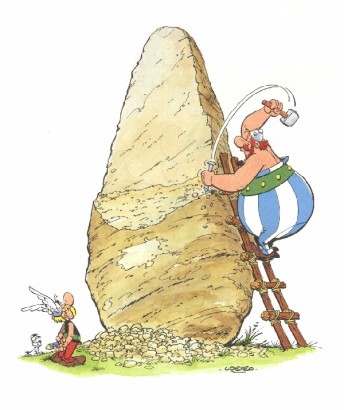 När är en åtgärd påbörjad?
MÖD 2016-03-21 (P 9722-15) 
Lovpliktiga vindkraftverk hade byggts utan startbesked
Sanktionsavgift kan dock inte tas ut för åtgärder som påbörjats före 1 juli 2013
När hade åtgärden påbörjats?
Sprängning och markarbeten hade gjorts före 1 juli 2013

Var åtgärden påbörjad före det datumet? JA
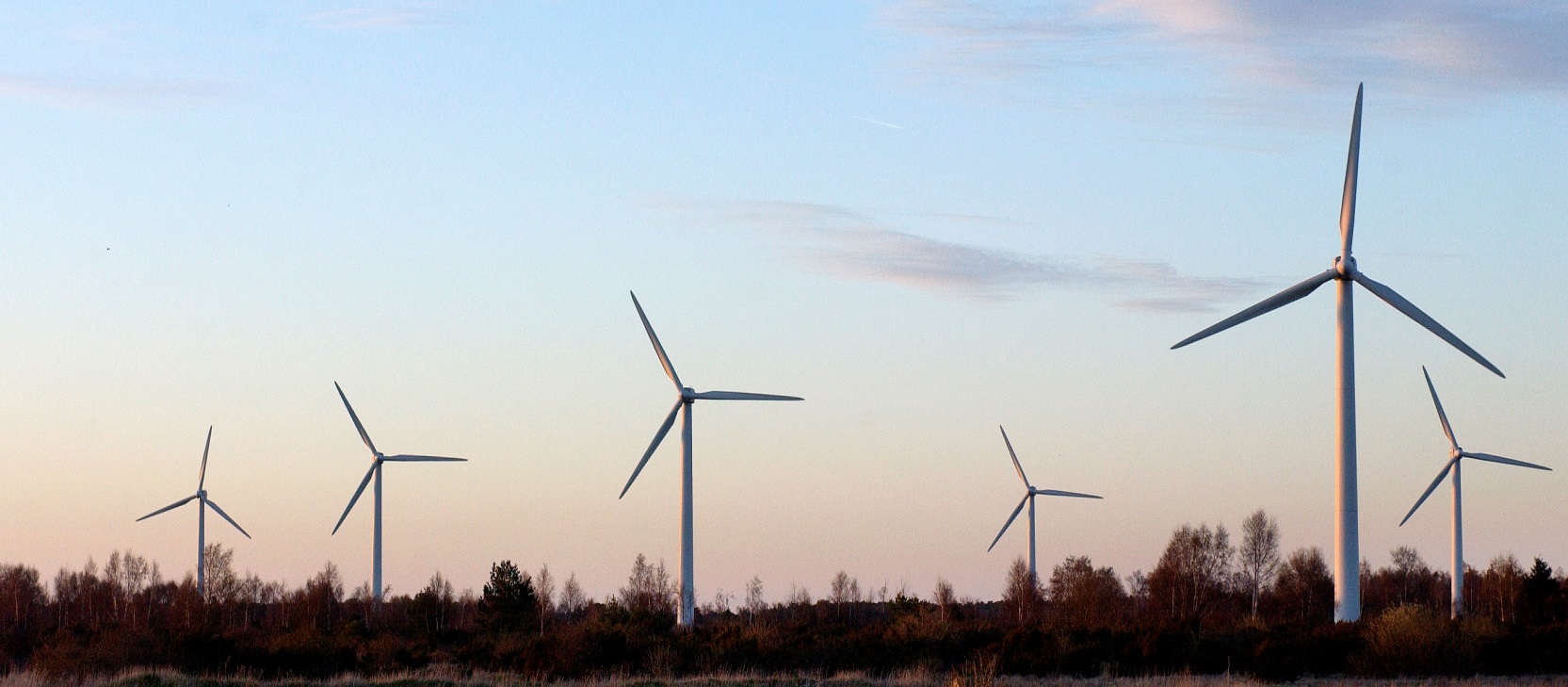 När är en åtgärd påbörjad?
MÖD 2016-03-21 (P 9722-15) 
Lovpliktiga vindkraftverk hade byggts utan startbesked
Sanktionsavgift kan dock inte tas ut för åtgärder som påbörjats före 1 juli 2013
När hade åtgärden påbörjats?
Sprängning och markarbeten hade gjorts före 1 juli 2013

Var åtgärden påbörjad före det datumet? JA
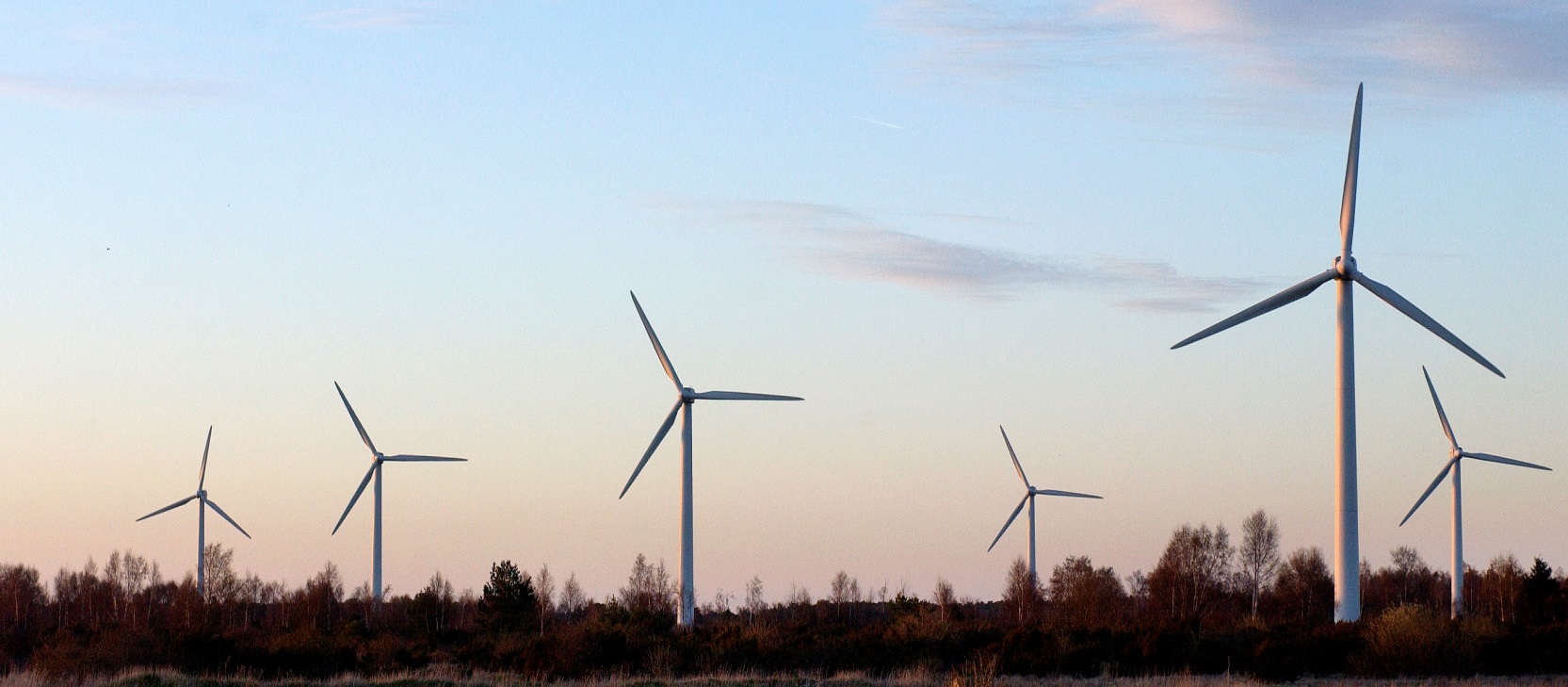 När är en åtgärd påbörjad?
MÖD 2016-03-21 (P 9722-15) 

	”Ett arbetsmoment som är en del av och en 	förutsättning för genomförandet av en viss åtgärd 	ska anses ingå i åtgärden.”

Märk att domen bara handlade om sanktionsavgift!

KR Jönköping 2009-09-11 (2726-08) 
MMD Nacka 2017-04-07 (P 4700-16)
Gäller inte vid schaktning vid nybyggnad av en- och tvåbostadshus?
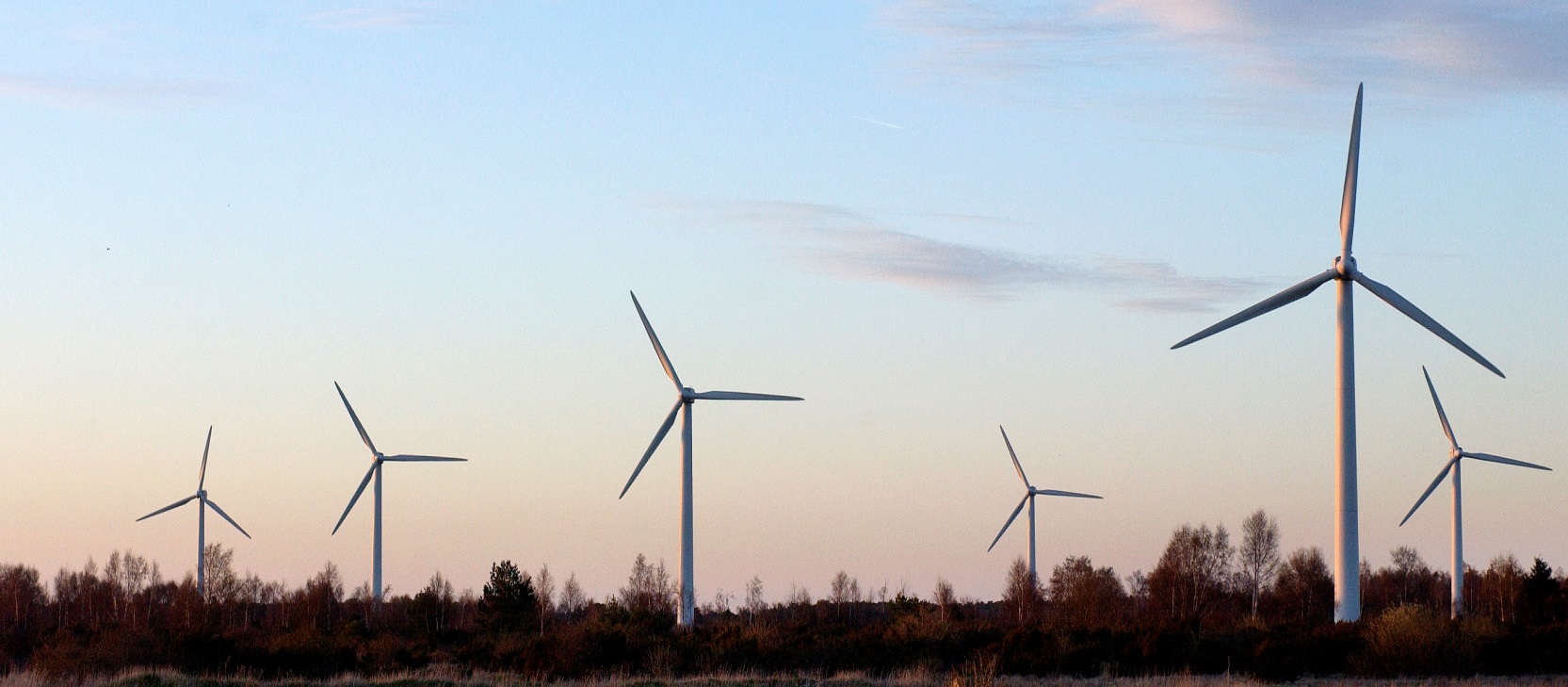 När är en åtgärd påbörjad?
MÖD 2016-03-21 (P 9722-15) 

	”Ett arbetsmoment som är en del av och en 	förutsättning för genomförandet av en viss åtgärd 	ska anses ingå i åtgärden.”

Märk att domen bara handlade om sanktionsavgift!

KR Jönköping 2009-09-11 (2726-08) 
MMD Nacka 2017-04-07 (P 4700-16)
Är schaktning att påbörjanybyggnad av en- och tvåbostadshus?
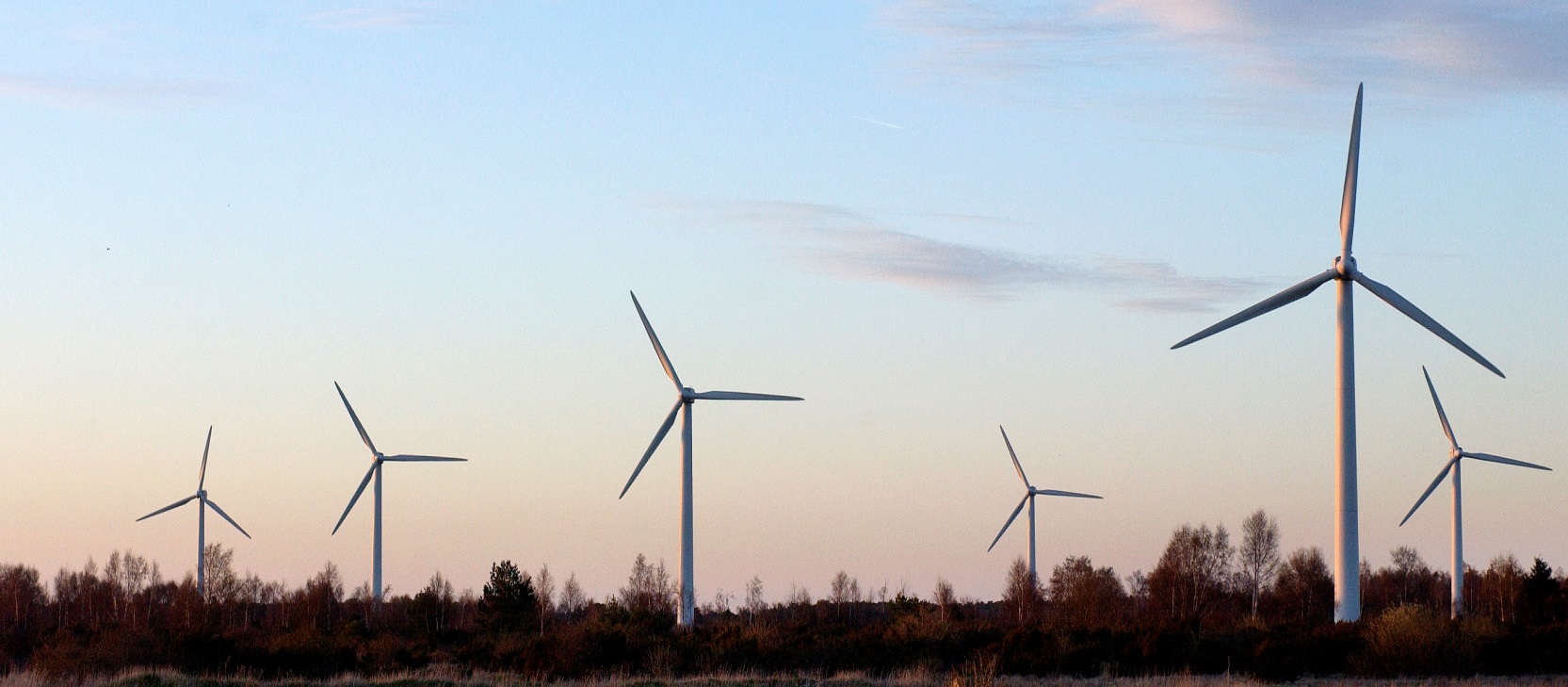 Vad får man göra på prickmark?
Nya planer (efter 2 maj 2011)
”Marken får ej bebyggas” = Inga byggnadsverk alls! (1 kap 4 § PBL)

”Marken får inte förses med byggnad” = Andra anläggningar än byggnader OK!

Gamla planer (före 2 maj 2011)
Parkeringsplatser OK (MÖD P 5924-12, P 7292-12)
Plank ej OK (MÖD P 6967-12)
Murar ej OK (MÖD P 11044-16)
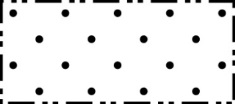 [Speaker Notes: Det spelar ingen roll när ansökningen kom in eftersom det handlar om tolkningen av en specifik planbestämmelse. Det avgörande är då istället när planen är gjord. Om planen är gjord efter 2 maj 2011 betyder det att planbestämmelserna ska tolkas enligt nya PBL och de definitioner som finns där. Eftersom bebygga är definierat i PBL så innebär en planbestämmelse med lydelsen ”marken får ej bebyggas” att ”marken får inte förses med byggnadsverk”, vilket betyder att inte heller parkeringsplats får byggas där. Vi rekommenderar därför att man tänker efter noga när man formulerar planbestämmelsen. Prickmark bör istället formuleras ”marken får inte förses med byggnad”. Om man däremot inte vill ha några anläggningar, som parkeringsplatser eller plank, skulle man kunna använda den första skrivningen istället.
Om planen är från 1976 torde parkeringsplats vara möjligt att bygga, eftersom det kom rättsfall under ÄPBL:s tid som sa att parkering på prickmark är okej (bifogar två rättsfall om detta). En plan från 1976 ska enligt övergångsbestämmelserna anses vara antagen enligt ÄPBL. Så domen gäller även för tolkningen av dessa planer (jfr det andra rättsfallet, där planen var från 1932).]
Vad får man göra på prickmark?
Nya planer (efter 2 maj 2011)
”Marken får ej bebyggas” = Inga byggnadsverk alls! (1 kap 4 § PBL)

”Marken får inte förses med byggnad” = Andra anläggningar än byggnader OK!

Gamla planer (före 2 maj 2011)
Parkeringsplatser OK (MÖD P 5924-12, P 7292-12)
Plank ej OK (MÖD P 6967-12)
Murar ej OK (MÖD P 11044-16)
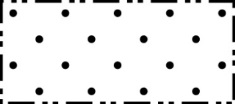 [Speaker Notes: Det spelar ingen roll när ansökningen kom in eftersom det handlar om tolkningen av en specifik planbestämmelse. Det avgörande är då istället när planen är gjord. Om planen är gjord efter 2 maj 2011 betyder det att planbestämmelserna ska tolkas enligt nya PBL och de definitioner som finns där. Eftersom bebygga är definierat i PBL så innebär en planbestämmelse med lydelsen ”marken får ej bebyggas” att ”marken får inte förses med byggnadsverk”, vilket betyder att inte heller parkeringsplats får byggas där. Vi rekommenderar därför att man tänker efter noga när man formulerar planbestämmelsen. Prickmark bör istället formuleras ”marken får inte förses med byggnad”. Om man däremot inte vill ha några anläggningar, som parkeringsplatser eller plank, skulle man kunna använda den första skrivningen istället.
Om planen är från 1976 torde parkeringsplats vara möjligt att bygga, eftersom det kom rättsfall under ÄPBL:s tid som sa att parkering på prickmark är okej (bifogar två rättsfall om detta). En plan från 1976 ska enligt övergångsbestämmelserna anses vara antagen enligt ÄPBL. Så domen gäller även för tolkningen av dessa planer (jfr det andra rättsfallet, där planen var från 1932).]
Kyrkolokal till bio
MÖD 2017-02-22 (P 5200-16)
Kyrkolokal gjordes om till biograf
En form av samlingslokal till en annan?
Lovpliktig ändring?

	”Lokalen har försetts med gradänger, fällstolar i 	röd plysch och bioduk. Ovanför ingången till 	filmvisningsrummet finns en skylt med texten 	’Bildernas sal’. På utsidan av byggnaden finns 	även en skylt med texten "Bio Rialto". 	Sammantaget får det anses att lokalen numera 	är inredd för i huvudsak biografändamål.”
Kyrkolokal till bio
MÖD 2017-02-22 (P 5200-16)
Men krävdes bygglov? JA

 Omgivningspåverkan!

Kyrkolokaler används oftast på dagen, biografer oftare på natten

Trafik och personrörelserna hade ökat kvällstid

Sammantaget krävdes det bygglov för ändring till väsentligen annat ändamål!
Kyrkolokal till bio
MÖD 2017-02-22 (P 5200-16)
Men krävdes bygglov? JA

 Omgivningspåverkan!

Kyrkolokaler används oftast på dagen, biografer oftare på natten

Trafik och personrörelserna hade ökat kvällstid

Sammantaget krävdes det bygglov för ändring till väsentligen annat ändamål!
Kyrkolokal till bio
MÖD 2017-02-22 (P 5200-16)
Men krävdes bygglov? JA

 Omgivningspåverkan!

Kyrkolokaler används oftast på dagen, biografer oftare på natten

Trafik och personrörelserna hade ökat kvällstid

Sammantaget krävdes det bygglov för ändring till väsentligen annat ändamål!
TACK!